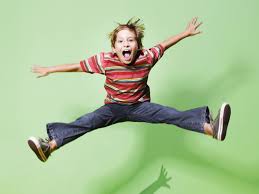 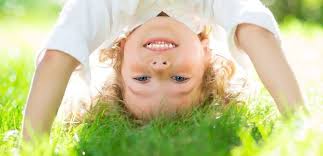 Гиперактивный ребенок в школе
Автор: 
Педагог-психолог МБОУ «СОШ №48»  Алиева Н.С.
г. Махачкала 2020 год
Цель: Формирование у педагогов навыков работы с гиперактивными детьми.
Задачи: 
Предоставить теоретическую информацию об особенностях психического и физического развития гиперактивных детей.
Ознакомить с рекомендациями по работе с гиперактивными детьми.
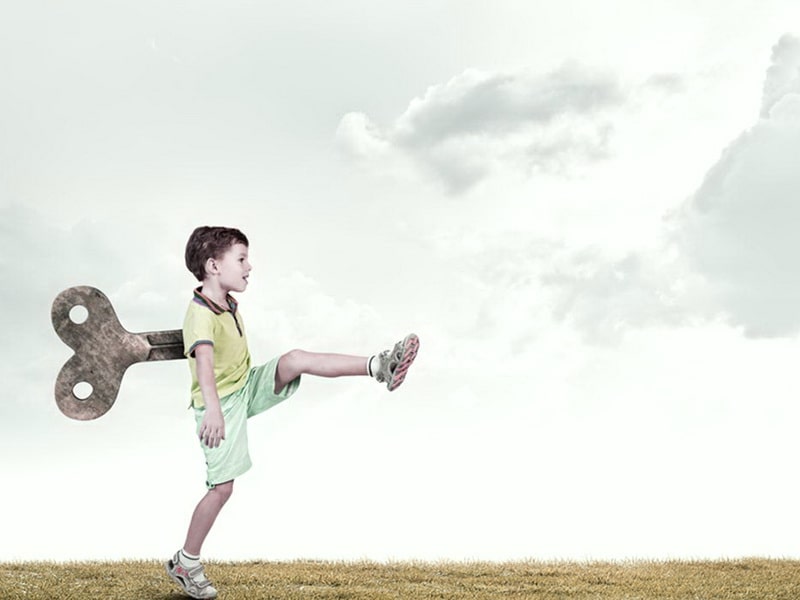 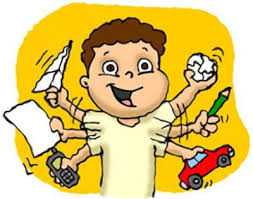 Под гиперактивностью принято понимать чересчур беспокойную физическую и умственную активность у детей, когда возбуждение преобладает над торможением.     Врачи полагают, что гиперактивность является следствием незначительного поражения мозга, которое не определяется диагностическими тестами.
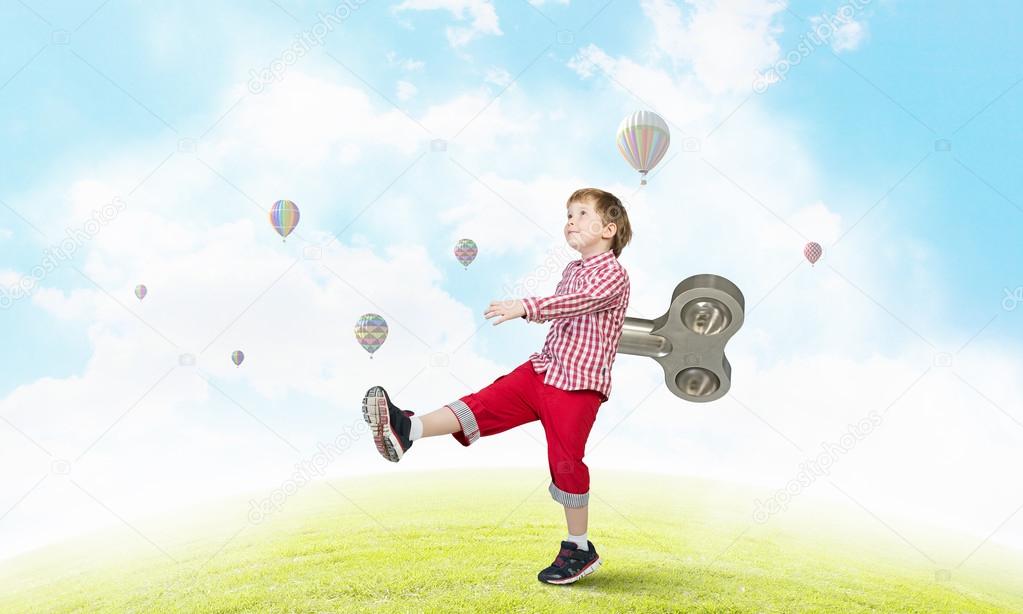 Гиперактивность у детей может являться способом реагирования их на неблагоприятные условия.
Диагностические критерии СДВГ (6 совпадений) Критерии, относящиеся к проявлениям гиперактивности: 

Беспокойные движения руками и ногами.
 Сидя на стуле, постоянно крутится, вертится. 
В ситуациях, когда нужно оставаться на одном месте — встает, уходит. Наличие бесцельных движений – прыгает, бегает, кружится тогда, когда это не уместно и не нужно.
 Невозможность тихо посидеть и чем-то спокойно позаниматься. 
Постоянно находится в движении. Чересчур болтлив. 
Отвечает на вопрос, не дослушав его до конца. 
Не может дождаться своей очереди или это дается ему с большим трудом.
Постоянно вмешивается в чужую игру, разговор. 
Во время сна постоянно переворачивается, сбрасывает одеяло, комкает простыню.
НАПРАВЛЕНИЕ ПСИХОЛОГИЧЕСКИХ СИМПТОМОВ
При всех существующих проблемах поведения интеллектуальные функции гиперактивного ребенка не нарушены.
  Однако сама система обучения, особенно на первых этапах пребывания гиперактивных детей в школе, является для них психотравмирующей и приводящей к возникновению у этих детей дезадаптивных состояний.
Что делать?
Рекомендации  педагогам по организации работы с гиперактивными детьми: 
Использовать тактильный контакт. 
В любой ситуации оставайтесь спокойными. 
В отношениях с ребенком придерживайтесь «позитивной модели». 
Необходимо исключить или ограничить их участие в мероприятиях, связанных со скоплением большого числа людей.
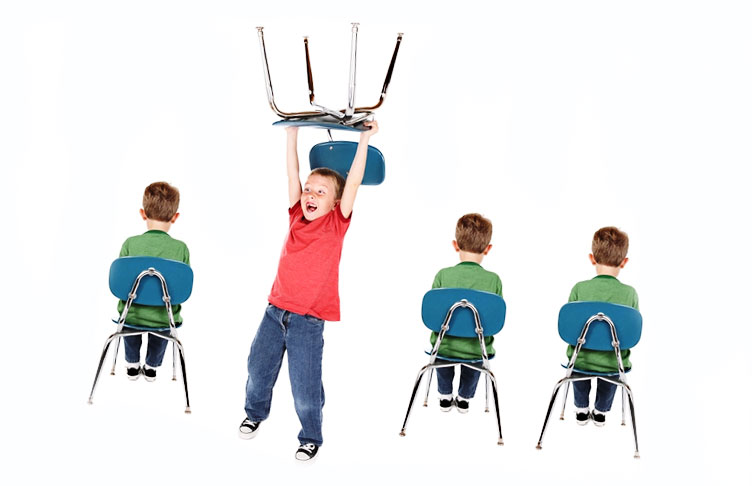 Рекомендации педагогам
ВЫВОД